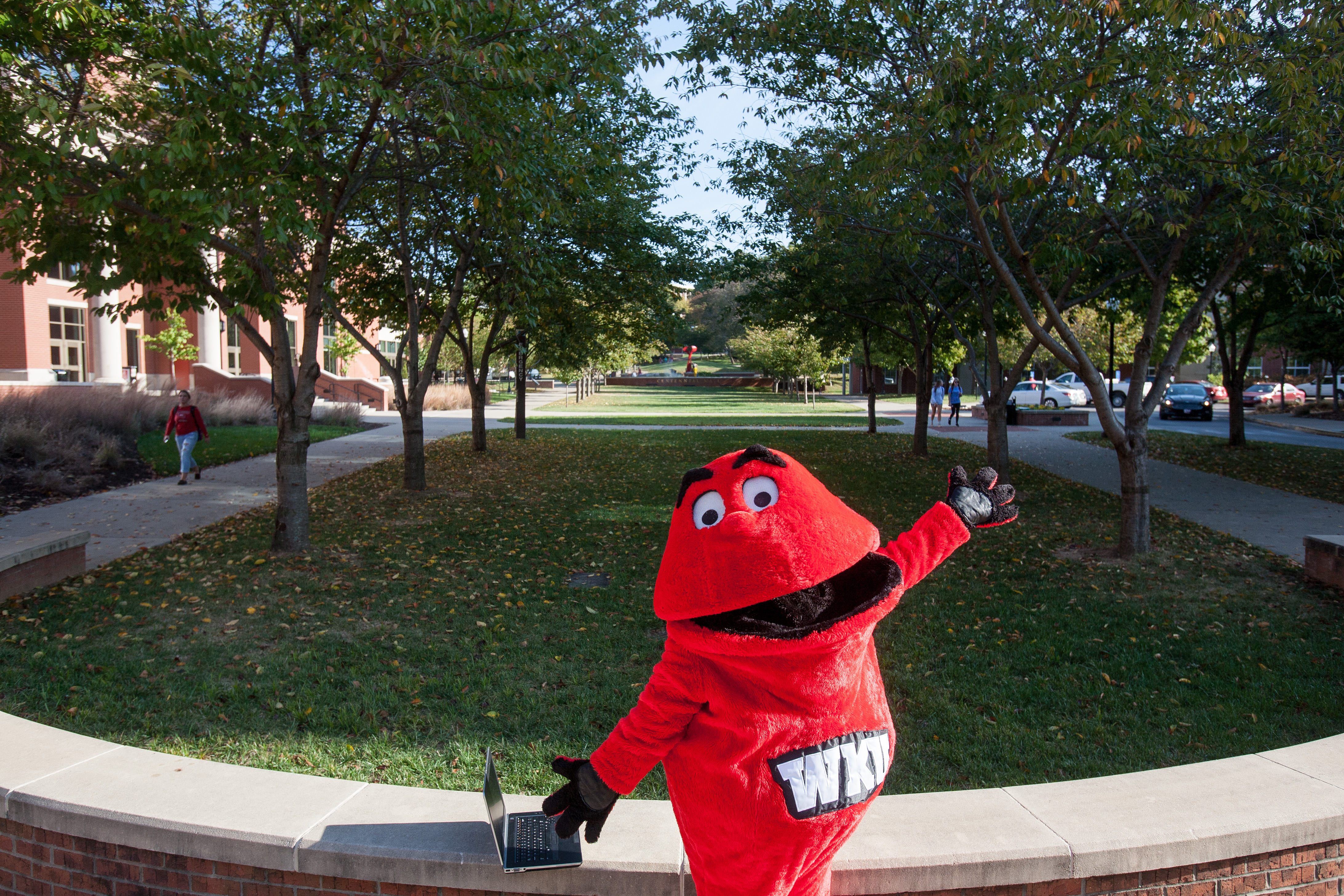 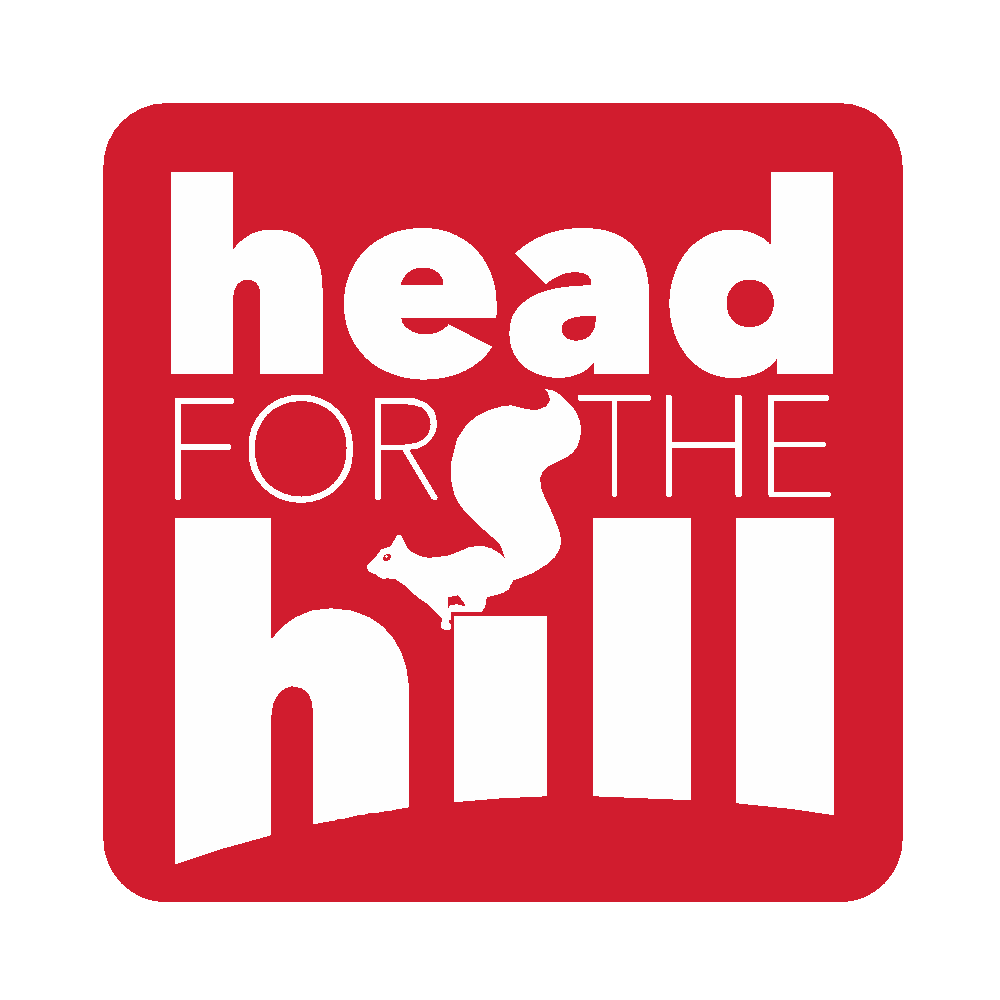 Dollars & SenseStudent Financial Assistance
Jessica Jarrett, Scholarship Specialist
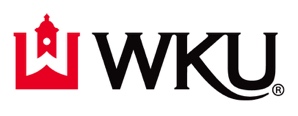 #HeadForTheHill
[Speaker Notes: The cover slide is a required slide for all presentations]
You Can Find These Areas Within Our Office:
Student Employment
Veteran Affairs
Financial Aid Counselors 
Scholarships
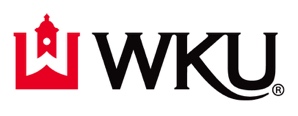 #HeadForTheHill
[Speaker Notes: Duplicate this slide as necessary to make your key points.]
Student Employment
Did you know you can work on campus?
Job vacancies are listed online with instructions on how to apply.
Paychecks are paid directly to the student.
Earn extra money every 2 weeks to use how you wish!
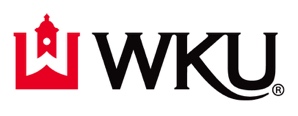 #HeadForTheHill
[Speaker Notes: Duplicate this slide as necessary to make your key points.]
Student Employment
Website:
wku.edu/financialaid/studentemployment

Contact:
fa.employment@wku.edu
270-745-5513
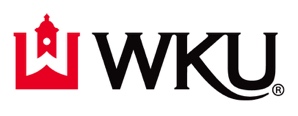 #HeadForTheHill
[Speaker Notes: Duplicate this slide as necessary to make your key points.]
Veteran Affairs
VA Educational Benefits
The Department of Veteran Affairs provides education benefits to eligible Service-members, Veterans, and certain dependents and survivors.
If a student has eligibility, we assist in applying for and processing those benefits.
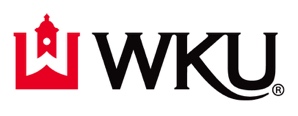 #HeadForTheHill
[Speaker Notes: Duplicate this slide as necessary to make your key points.]
Veteran Affairs
First Steps:
Contact VA to determine eligibility at 
    1-888-442-4551 or www.gibill.va.gov

Contact:
va.questions@wku.edu
270-745-3732
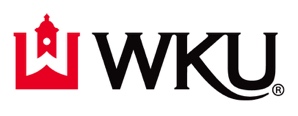 #HeadForTheHill
[Speaker Notes: Duplicate this slide as necessary to make your key points.]
Financial Aid Counselors
Our counselors are here to help you!
We help students and parents understand the types of grant programs and loan products available to students.
We can explain the steps needed to secure Stafford Loans or apply for the Parent PLUS Loan.
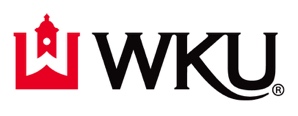 #HeadForTheHill
[Speaker Notes: Duplicate this slide as necessary to make your key points.]
Financial Aid Counselors
FAFSA:
Submitting a completed FAFSA is how you can make the most of your financial aid resources!
If possible, use the IRS Data Retrieval Tool on the FAFSA to submit tax information.
The FAFSA opened October 1st and will always be free to use! The website is fafsa.ed.gov.
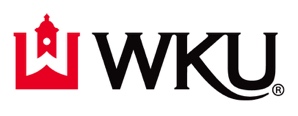 #HeadForTheHill
[Speaker Notes: Duplicate this slide as necessary to make your key points.]
Financial Aid Counselors
No appointment necessary!
Walk-ins taken daily Monday – Friday 
    between 8 a.m. and 4 p.m. CST

Contact:
fa.help@wku.edu
270-745-2755
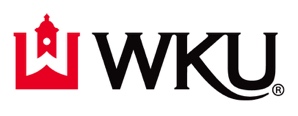 #HeadForTheHill
[Speaker Notes: Duplicate this slide as necessary to make your key points.]
Scholarships
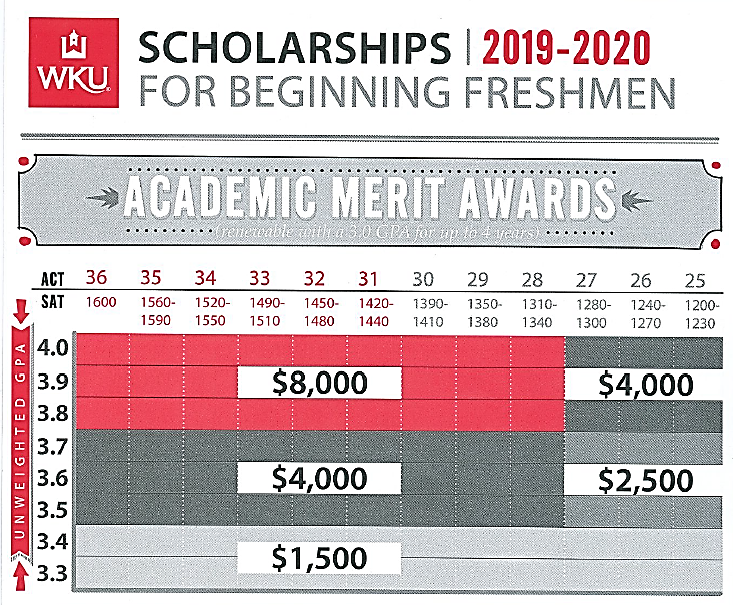 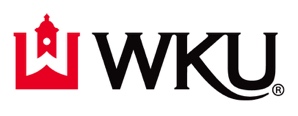 #HeadForTheHill
[Speaker Notes: Duplicate this slide as necessary to make your key points.]
Scholarships
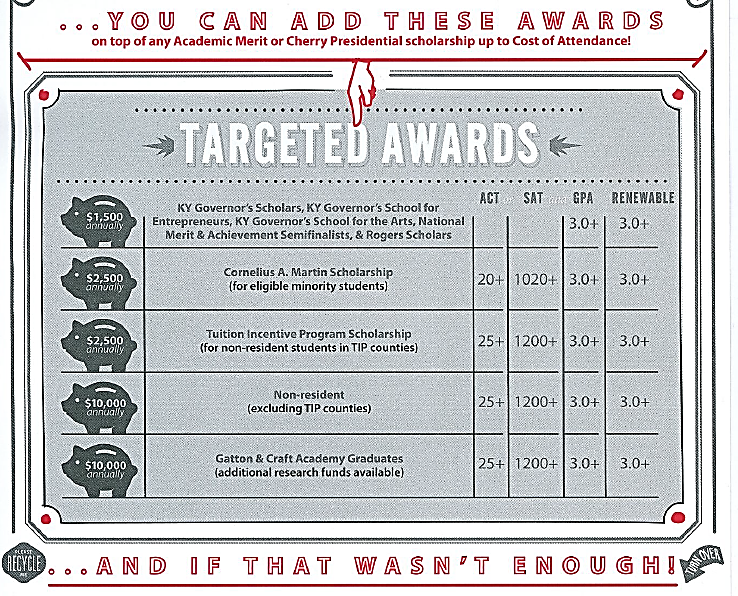 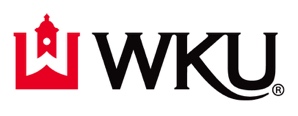 #HeadForTheHill
[Speaker Notes: Duplicate this slide as necessary to make your key points.]
Scholarships
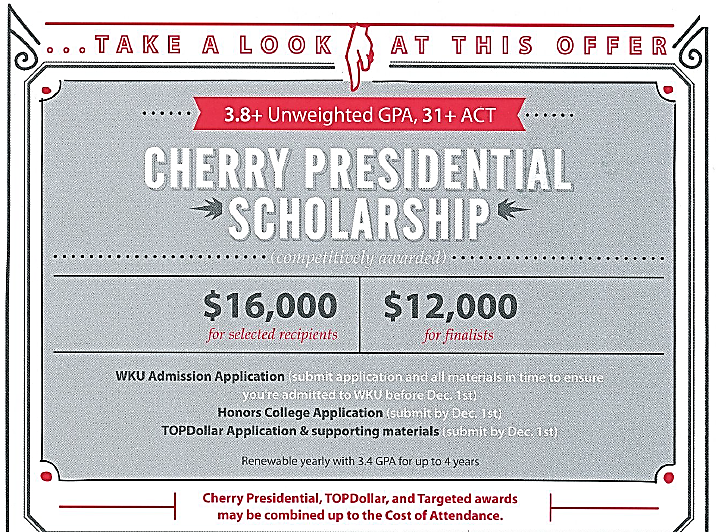 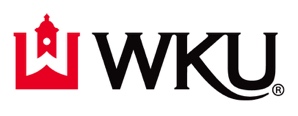 #HeadForTheHill
[Speaker Notes: Duplicate this slide as necessary to make your key points.]
Scholarships
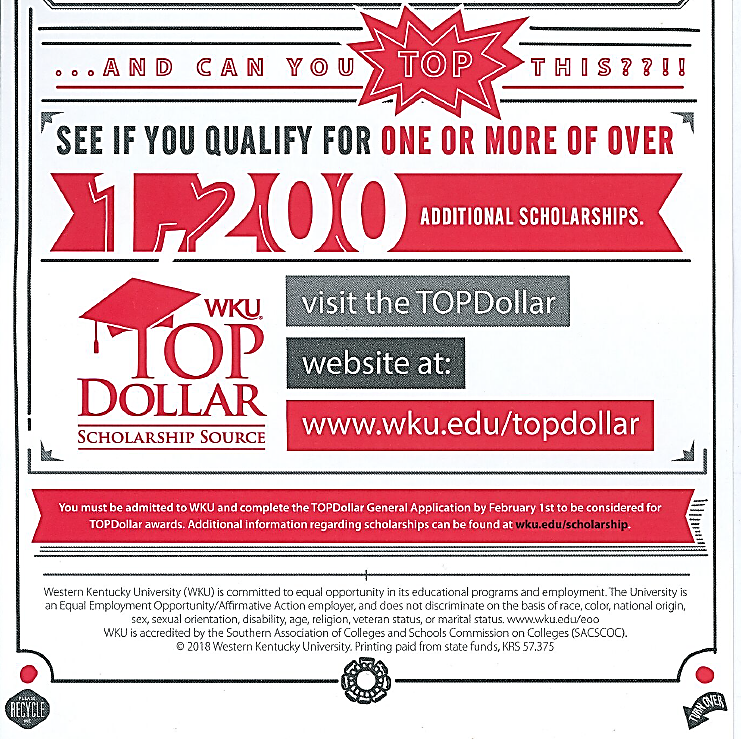 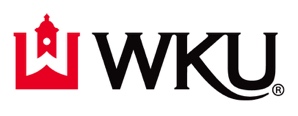 #HeadForTheHill
[Speaker Notes: Duplicate this slide as necessary to make your key points.]
Scholarships
Additional Information:
We will be accepting new ACT or SAT scores sent after admission, as well as your final high school transcript to be used for scholarship consideration. 
If you have already received a scholarship, you could upgrade to the next level scholarship. 

Contact:
270-745-2755 option #3
scholarships@wku.edu
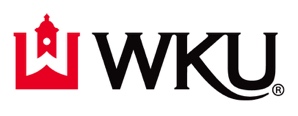 #HeadforTheHill
[Speaker Notes: Key Takeaways is a required slide for every presentation.]
Come see us on the top of The Hill!
POTTER HALL – 3rd FLOOR
Phone:
270-745-2755
Email:
fa.help@wku.edu
Twitter:
@WKUFinancialAid
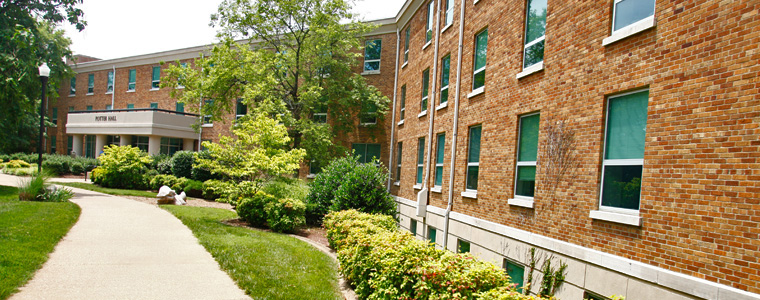 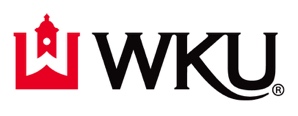 #HeadforTheHill
[Speaker Notes: Key Takeaways is a required slide for every presentation.]
QUESTIONS?
Come see us at the Info Fair TODAY!
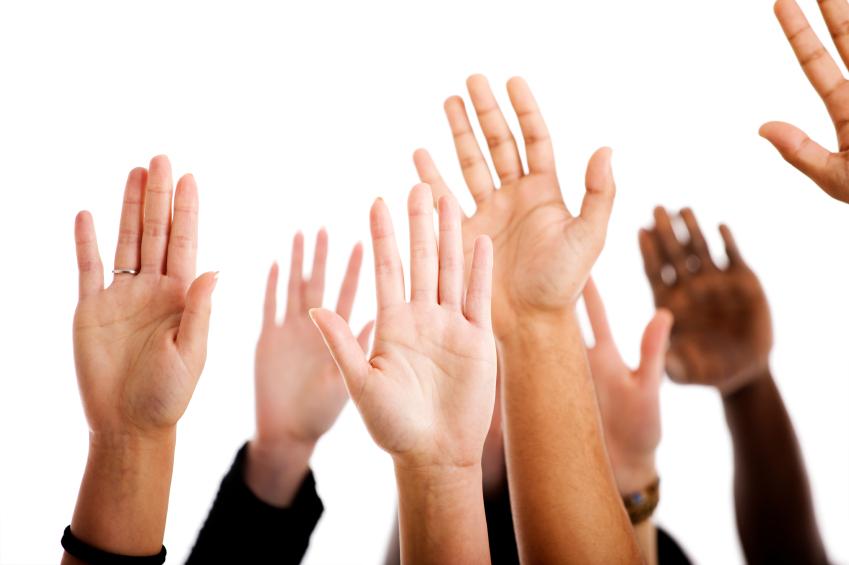 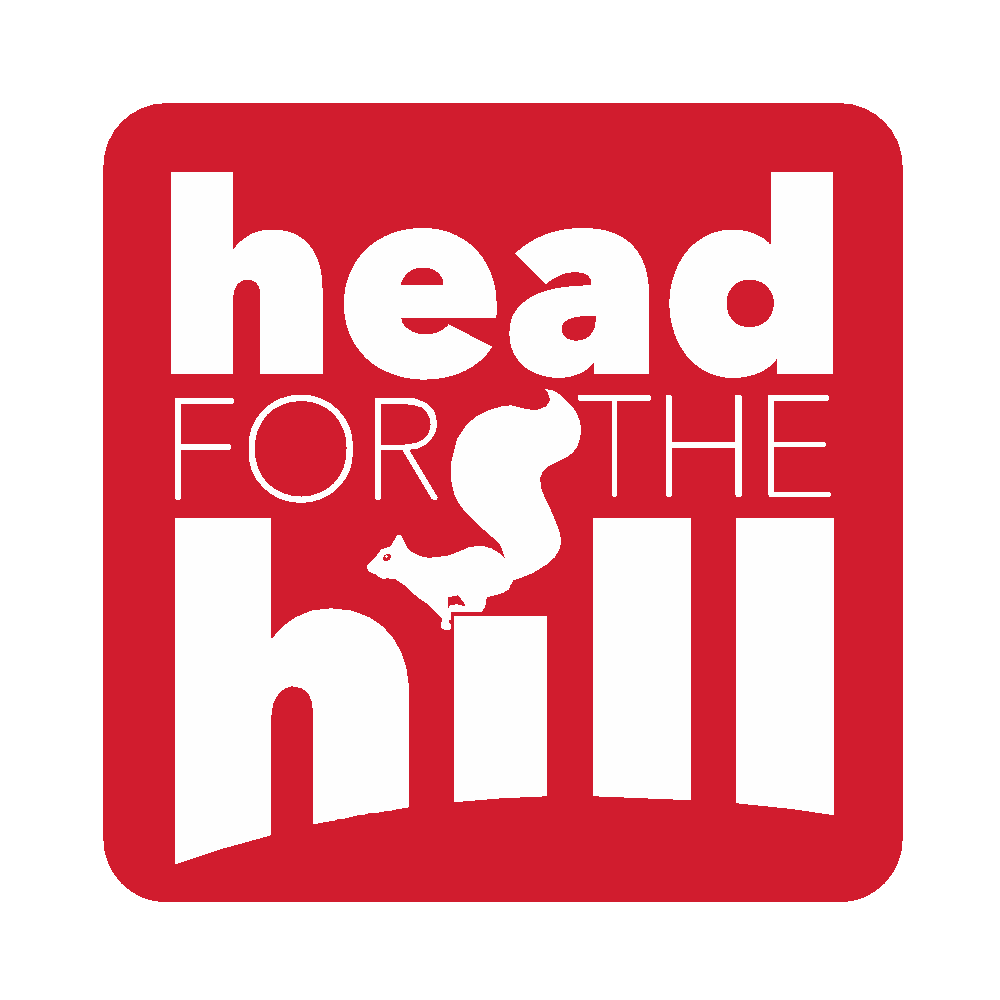 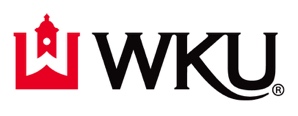 #HeadForTheHill